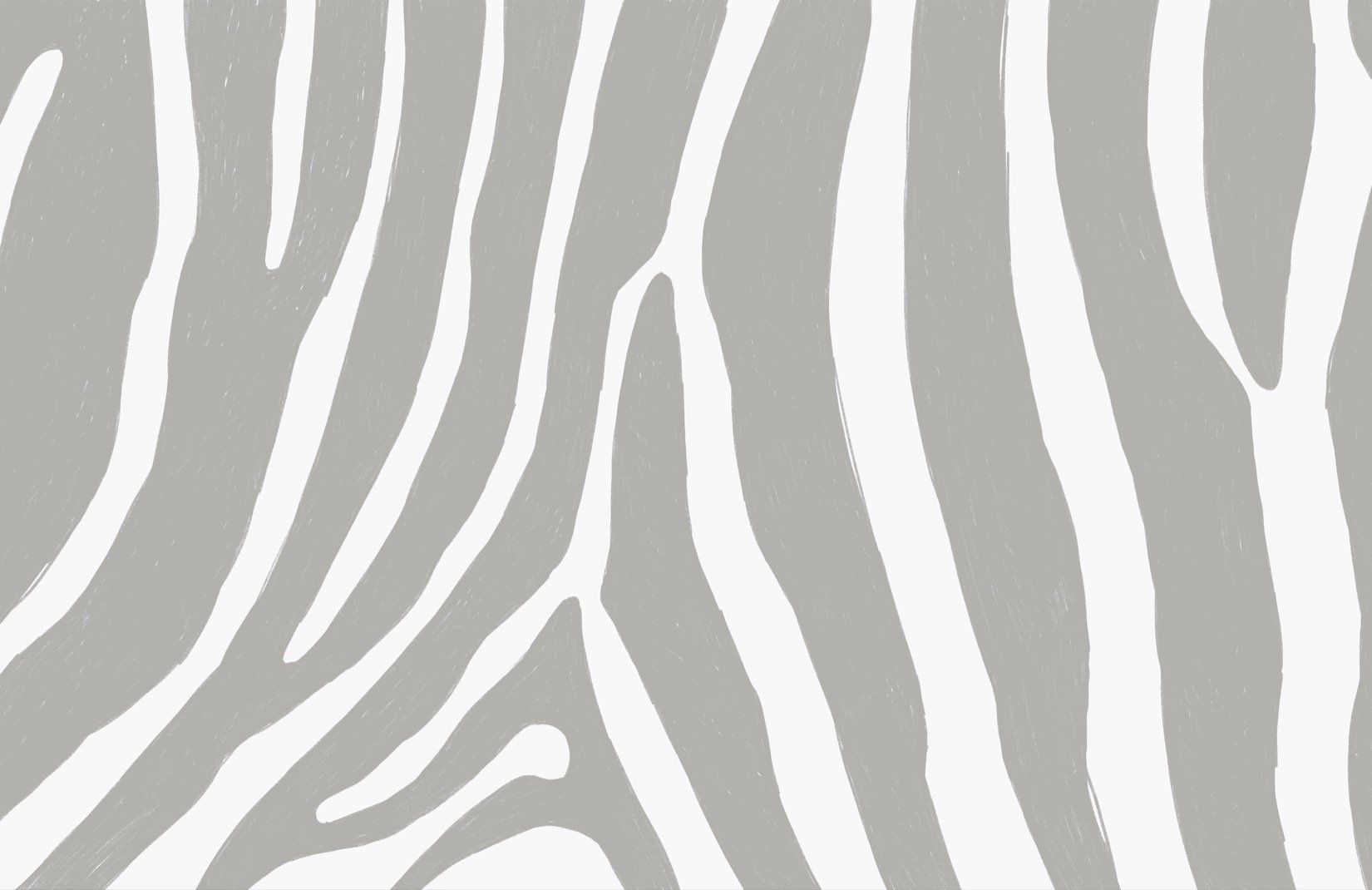 Sistemas de ecuaciones lineales: Método de sustitución
Profesora Sara Alarcón
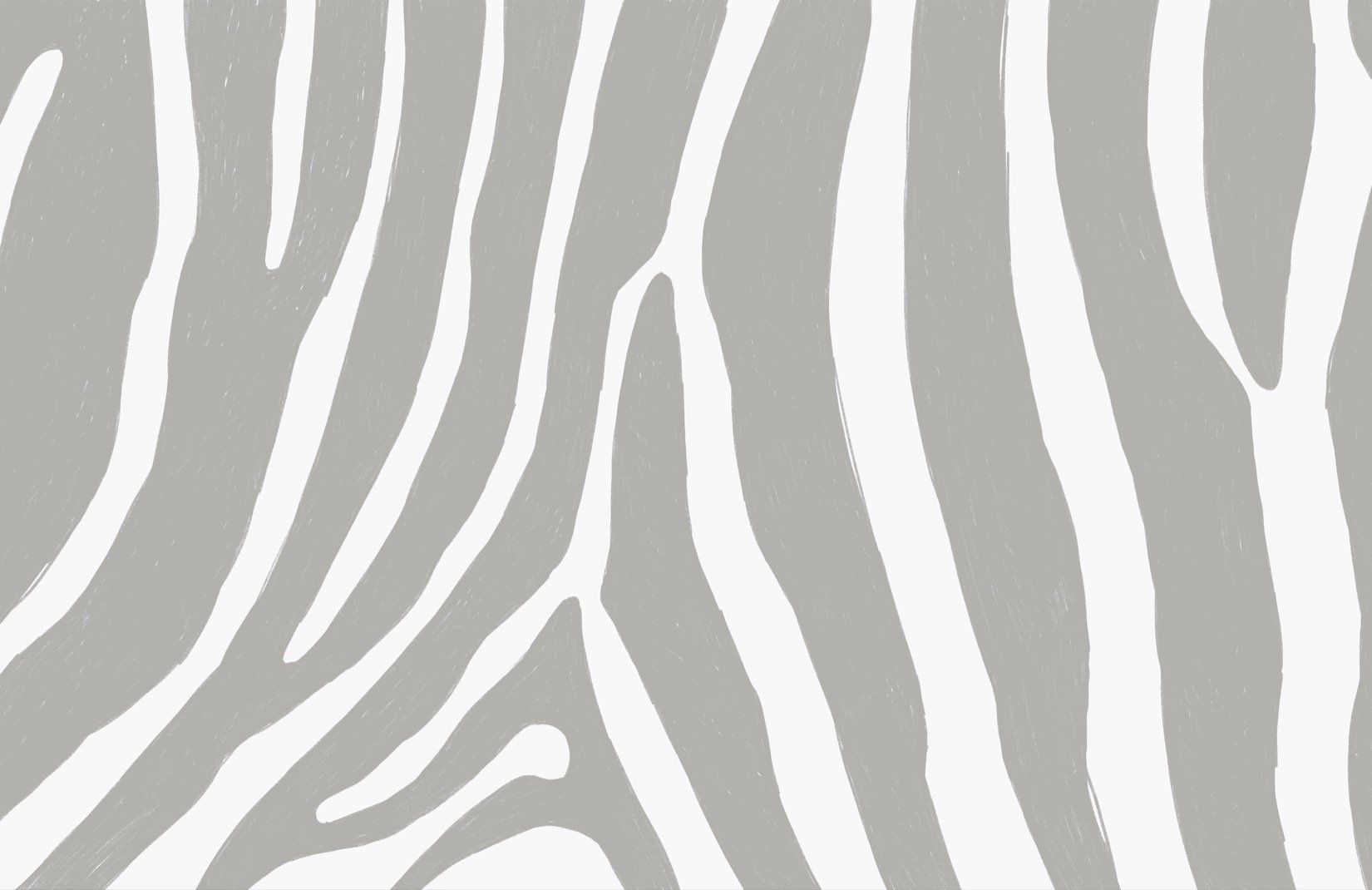 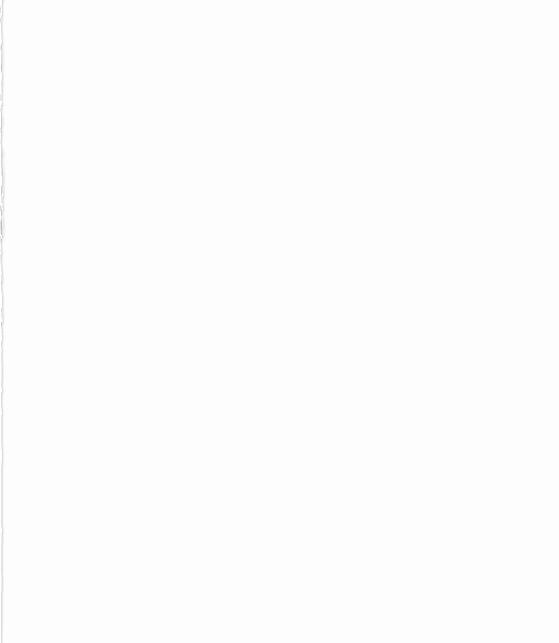 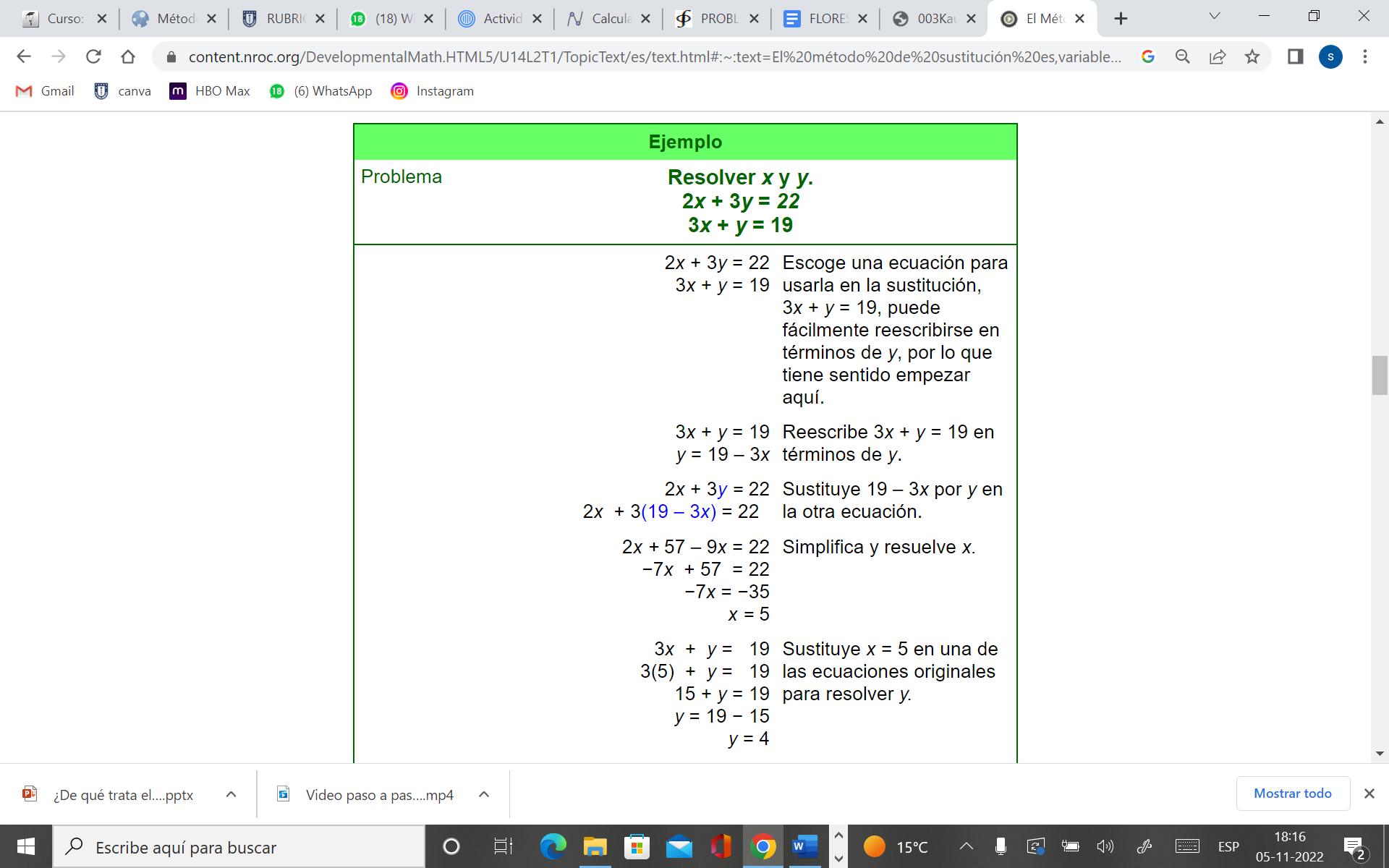 Para el método de sustitución debemos escoger una de las ecuaciones y despejar una variable (x o y) y la expresión que obtenemos la reemplazamos en la otra ecuación.
Así tendremos una ecuación de una variable que podemos resolver. El resultado que obtengamos lo utilizamos para obtener el valor de la otra variable.